Scuola Primaria “G. Carducci” di Buguggiate
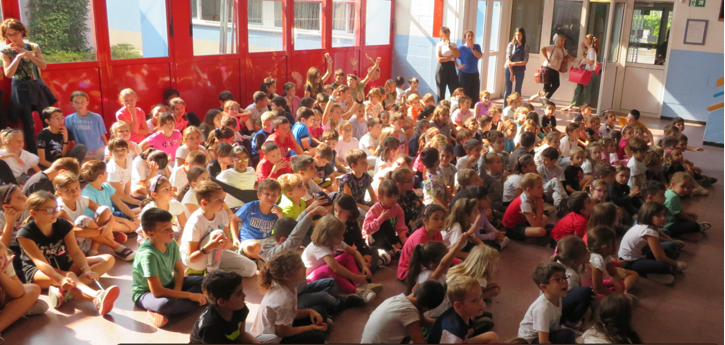 BENVENUTI ALL’OPEN DAY 2022
LA NOSTRA SCUOLA: L’EDUCAZIONE INCLUSIVA
L’educazione inclusiva è un modo di “fare scuola” che si costruisce attraverso un costante cammino di miglioramento e l’utilizzo delle risorse esistenti, specialmente le risorse umane,  per sostenere la formazione di tutte le alunne e gli alunni della nostra comunità. 

    Questo modello ha come finalità l’adattamento della scuola alle esigenze di apprendimento dei bambini e non solo l’adattamento dei bambini alla scuola, attraverso l’uso di specifiche metodologie didattiche e strategie educative.
IL PROGETTO DI PLESSO: A.L.B.E.R.I : Arte Libri Ben-essere Ricerche Insieme
Il progetto nasce dalla condivisione di un pensiero: 
la scuola è una comunità educante all’interno della quale ogni persona è una risorsa per tutte le altre.

Lavorare in gruppo con un approccio interdisciplinare per raggiungere obiettivi comuni, condividere idee, progettarle e realizzarle: camminare insieme.

Gli adulti diventano un esempio per i bambini: l’unione consente di realizzare “grandi cose”.
UNA SCUOLA PER TUTTI E PER OGNUNO
riconoscere e rispondere alle diverse esigenze dei bambini;
armonizzare le differenze;
sviluppare una progettazione didattico-educativa che corrisponda alle esigenze dei bambini in relazione alle reali possibilità, stile e ritmo di apprendimento di ciascuno;
adeguare le strategie di insegnamento alle particolarità di ogni bambino;
organizzare modalità di apprendimento  attivo, partecipativo, cooperativo e di aiuto reciproco;
valorizzare la diversità  come risorsa.
IL TEMPO SCUOLA
27 ORE ALLA SETTIMANA in prima, seconda e terza
  DAL   LUNEDÌ  AL  VENERDÌ
QUADRO ORARIO DELLE DISCIPLINE
EDUCAZIONE  CIVICA: 33 ore annuali  trasversali
AMPLIAMENTO DELL’OFFERTA  FORMATIVA
Progetto continuità (Raccordo Scuola dell’infanzia e Scuola Primaria - Raccordo Scuola Primaria e scuola Secondaria)
Tutoraggio (Classi 5^-1^)
Progetto Grillo parlante 
Progetto  Affettività
Progetto “Giovanissimi pensatori” filosofia con I bambini
Progetto Ed. Ambientale (COINGER e Verde Pulito)
Sport (avviamento allo sport con varie associazioni)
Progetto Madrelingua 
ProgettoTeatro
Progetto contro il bullismo
Progetto di astronomia
CONTINUITÀ, ACCOGLIENZA E TUTORAGGIO
In “CONTINUITÀ” tra la Scuola dell’ Infanzia e la Scuola Primaria avviene l’ACCOGLIENZA dei bambini e delle bambine, attraverso  incontri, attività mirate e il TUTORAGGIO degli alunni e delle alunne delle classi quinte.
Un  percorso attraverso il quale sentirsi già parte della comunità scolastica.
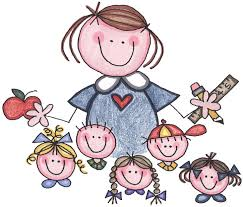 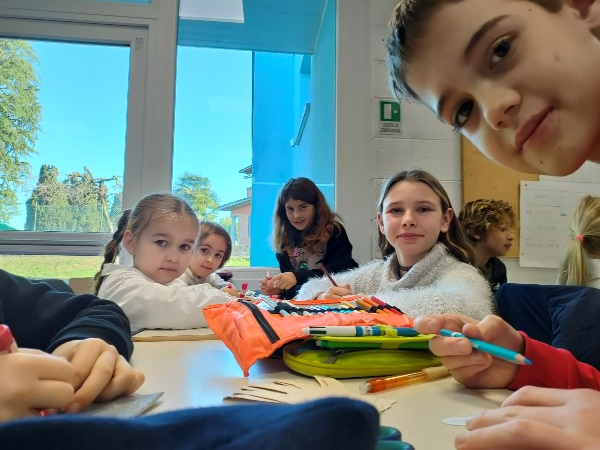 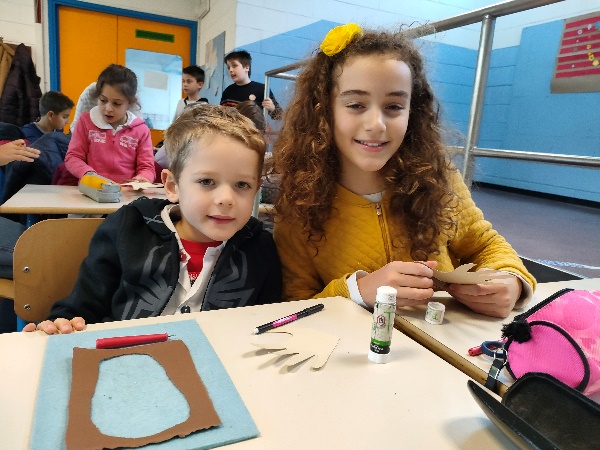 Il grillo parlante
IL PROGETTO  NASCE DALL’ESIGENZA DI:
offrire ad ogni alunno un percorso scolastico adeguato alle sue reali capacità;
fornire ad ogni alunno adeguate strumentalità di base per affrontare il successivo percorso scolastico;
prevenire situazioni di disagio e di insuccesso.
LA   SCUOLA  DI FRONTE  AI  BISOGNI   EDUCATIVI   SPECIALI:  
UN  PROGETTO DI PREVENZIONE  E  RECUPERO 
IN  COLLABORAZIONE  CON 
  L’AMMINISTRAZIONE  COMUNALE
DESTINATARI
Alunni con difficoltà scolastiche generiche
Alunni con DSA (disturbi specifici di apprendimento)
Alunni con ADHD (deficit di attenzione e iperattività)
Alunni stranieri  in fase di acquisizione della lingua italiana
LA COLLABORAZIONE CON IL COMUNE

La nostra Scuola può contare sul Comune di Buguggiate che, con i suoi servizi, le attività e con il Piano di Diritto allo Studio, sostiene e accompagna le famiglie e la crescita dei bambini e delle bambine

  
Pre-scuola attivo dal lunedì al venerdì 
Doposcuola attivo dal lunedì al venerdì 
Servizio Mensa attivo dal lunedì al venerdì 


Educatrice a supporto del progetto “Il grillo parlante”

Finanziamenti di attività e progetti
Accento
SOCIETÀ COOPERATIVA SOCIALE
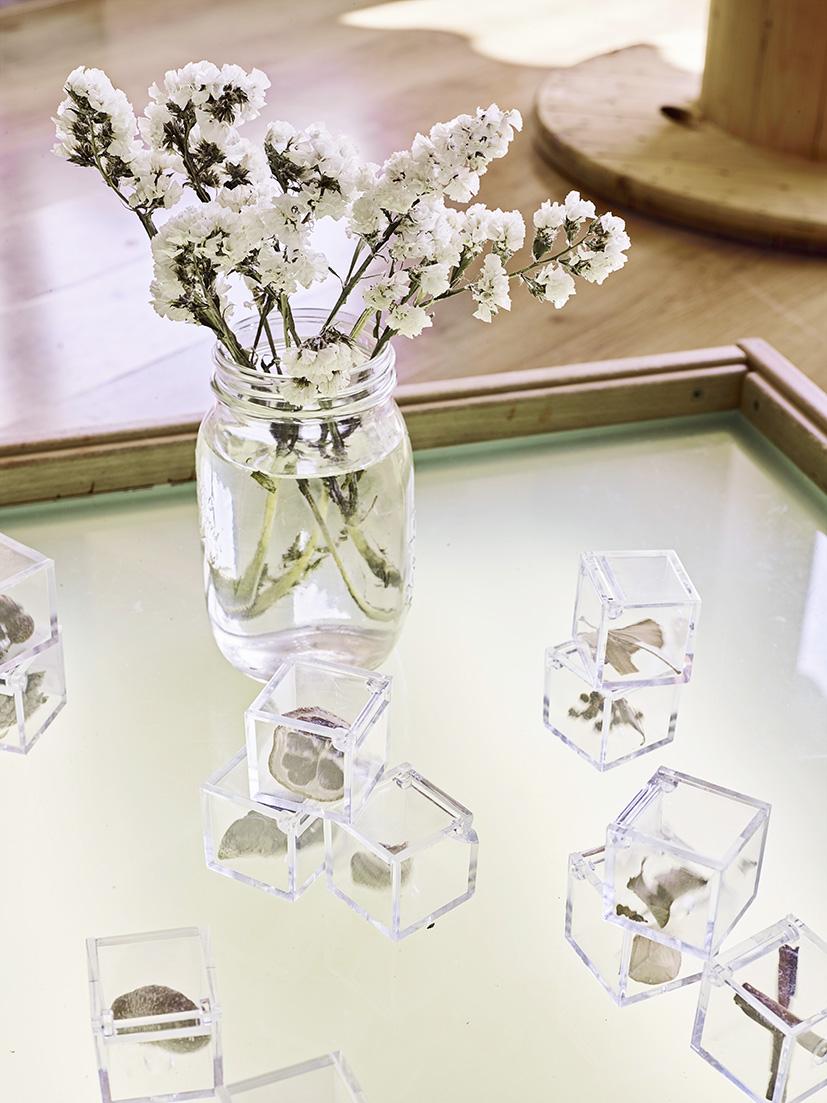 Chi siamo
Accento è una cooperativa sociale che offre soluzioni innovative nell’ambito dei servizi educativi e culturali.
È una realtà che mette a disposizione strumenti e conoscenze consolidate in oltre 20 anni di esperienza, per rispondere alle esigenze di benessere e di crescita di persone, famiglie, gruppi e organizzazioni.
WWW.COOPACCENTO.IT
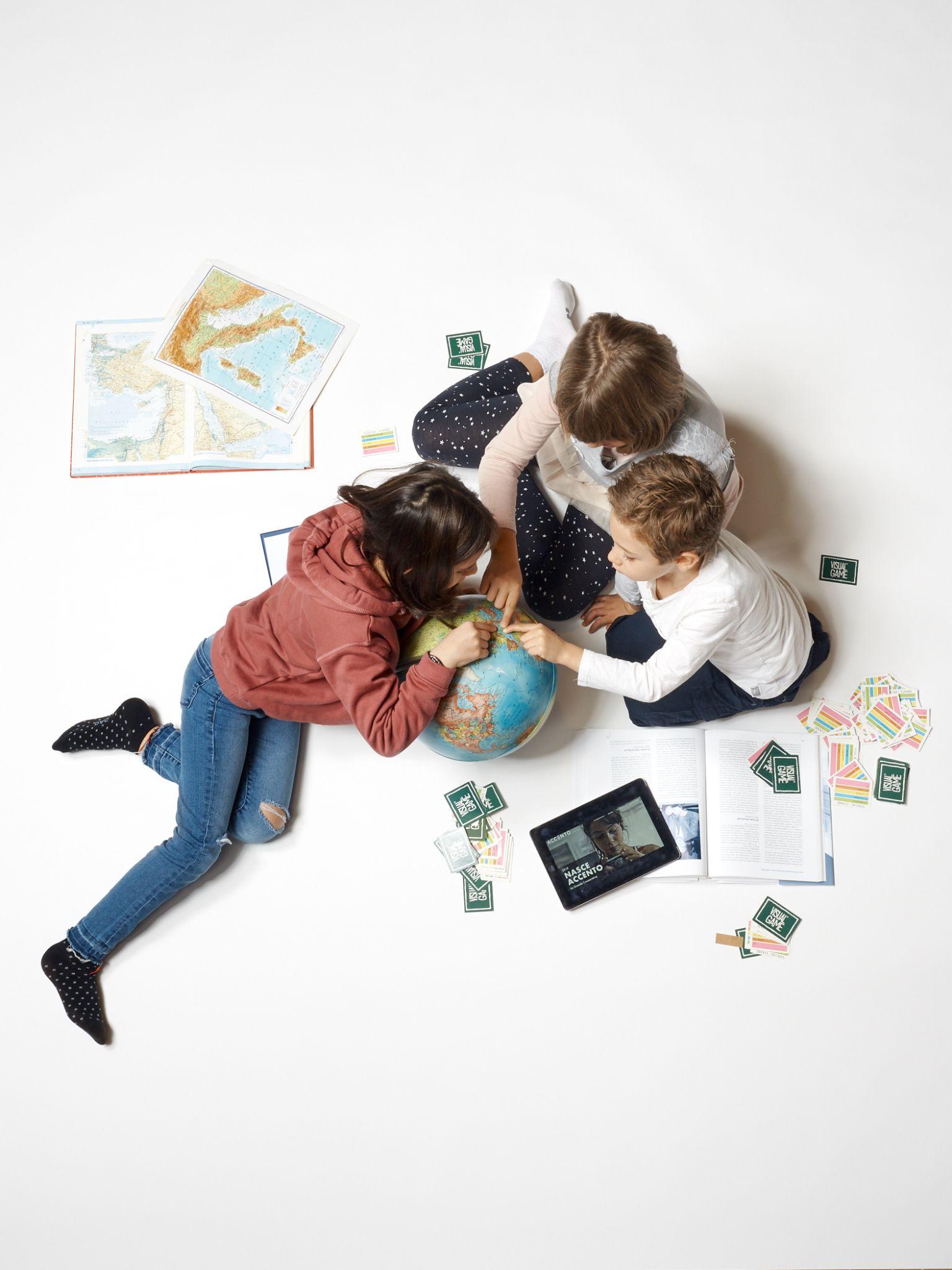 Doposcuola
14.00-14.30  Accoglienza, assemblea iniziale con conversazioni a grande gruppo;
14.30-16.00 Spazio compiti;
16.00-16.15 Merenda (propria se prevista);
16.15-17.00 esperienze laboratoriali e giochi;
mira a costruire esperienze di senso e significato, condividendo obiettivi e strategie con il gruppo di lavoro (insegnanti di sostegno, insegnanti curriculari, educatori).
Lo spazio compiti e l’esperienza laboratoriale proposti al doposcuola sono pensati e progettati in sinergia con il mattino.
WWW.COOPACCENTO.IT
COLLABORAZIONE CON LE FAMIGLIE
ASSOCIAZIONE «GENITORI A SCUOLA»
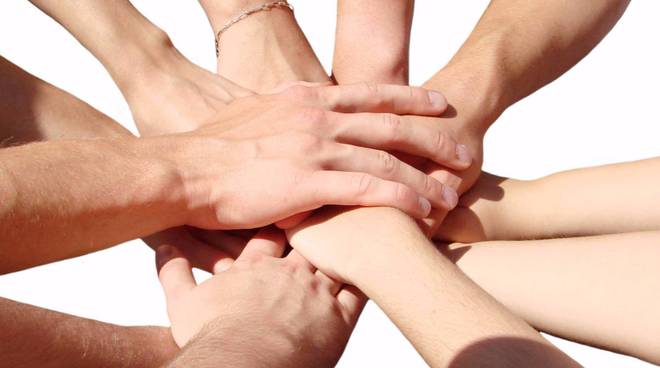 ALTRE COLLABORAZIONI ESTERNE
Proloco 
Associazioni sportive
COINGER
Centro anziani
Associazione «I buoni frutti»
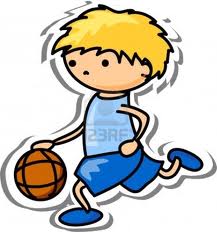 RISORSE E MATERIALI
Per quanto riguarda le risorse di tipo strutturale e
 strumentale  la scuola  dispone di: 

Aule con LIM e Digital Board
Palestra, mensa
Angolo morbido
Biblioteca “Angolo dei libri”
Giardino
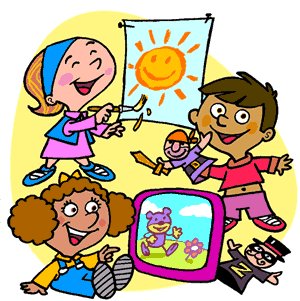 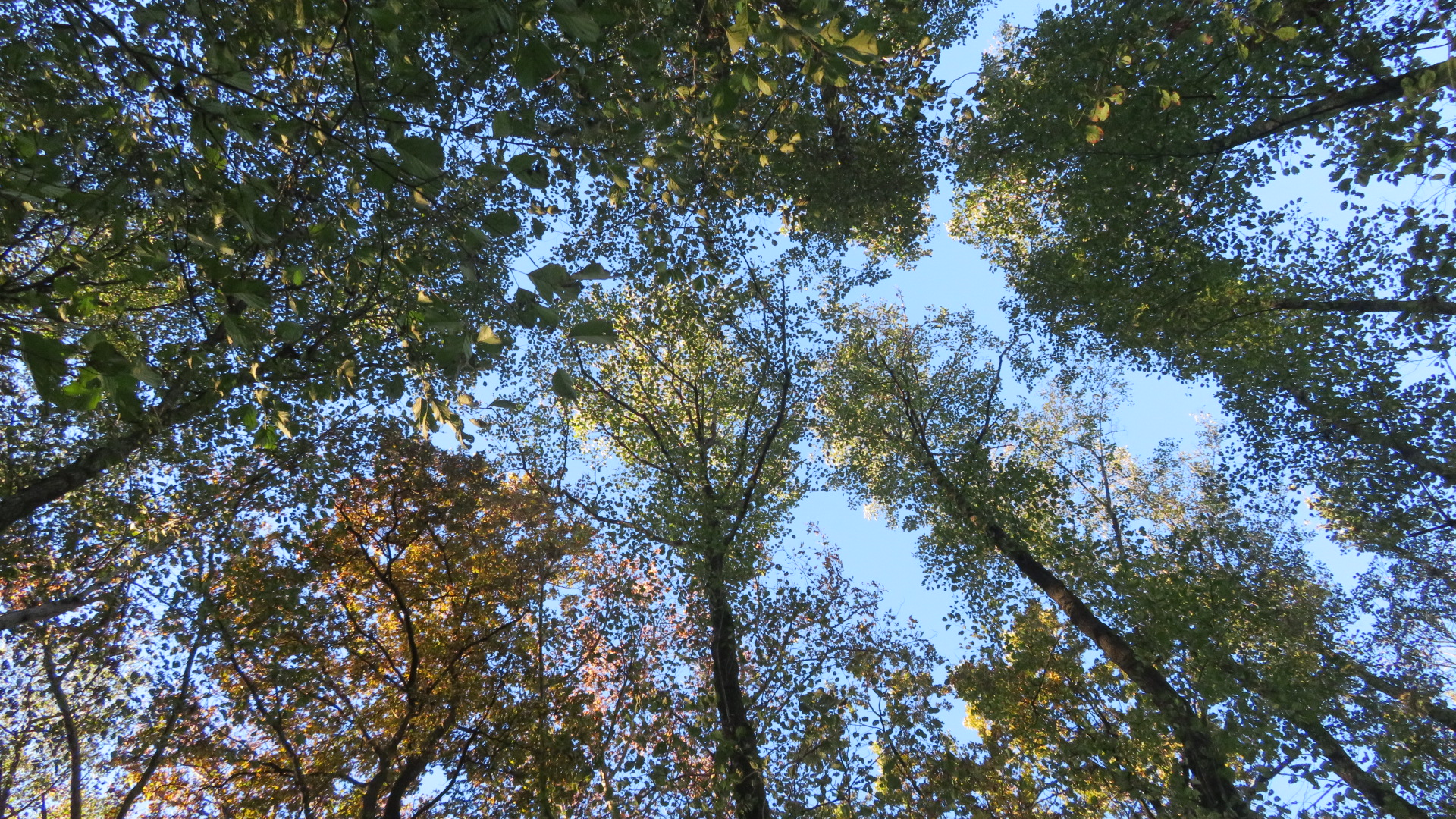 Mettere  tutti le bambine e i bambini
in condizione di  apprendere è
l’obiettivo più importante della nostra scuola!